POLYTENE CHROMOSOME
Study Material for
       B.Sc. Part II
       Botany Hons.  Paper IV

                                                                                                      Dr. Pushpanjali Khare
                                                                                                        Sr. Asstt. Professor &
                                                                                                       Head, Deptt. of Botany
                                                                                                         MMC (PU)
                                                                                                          Patna
POLYTENE CHROMOSOMES
Polytene Chromosomes are one of the Giant Chromosomes
These are also known as Salivary Gland Chromosomes as they are found in salivary glands of Dipterans (Fruit fly) larvae
Exceptional feature: Polytene chromosomes are visible during interphase
Polytene chromosomes were first of all observed by Balbiani (1881) in the salivary glands of the non biting midge (lake fly) chironomous 
Polytene chromosomes have been reported in immature seed tissues (P. vulgaris, P. coccineus) by Nagl in1981 and in anther tapetum of Vigna unguiculata (Guerra and Carvalheira, 1994)
 In Polytene chromosomes there are several Bands and Interbands representing the heterochromatin and euchromatin regions 
 Bands are regions of high DNA concentration whereas Interbands are regions of low DNA concentration
Painter (1933)and Bridges (1936) studied about the close relationships between Band and genes
Specific structure of Polytene Chromosome
Fig: Polytene chromosomes
Structure of Polytene Chromosome
Specific features have been observed in the four chromosomes of Drosophila
  It shows linear series of Bands and Interbands
 Over 5000 bands have been observed in Polytene chromosomes of Drosophila
 The Bands of Polytene chromosomes become enlarged due to uncoiling of individual chromomeres in a band which form swellings and are called chromosome puffs or Balbiani rings
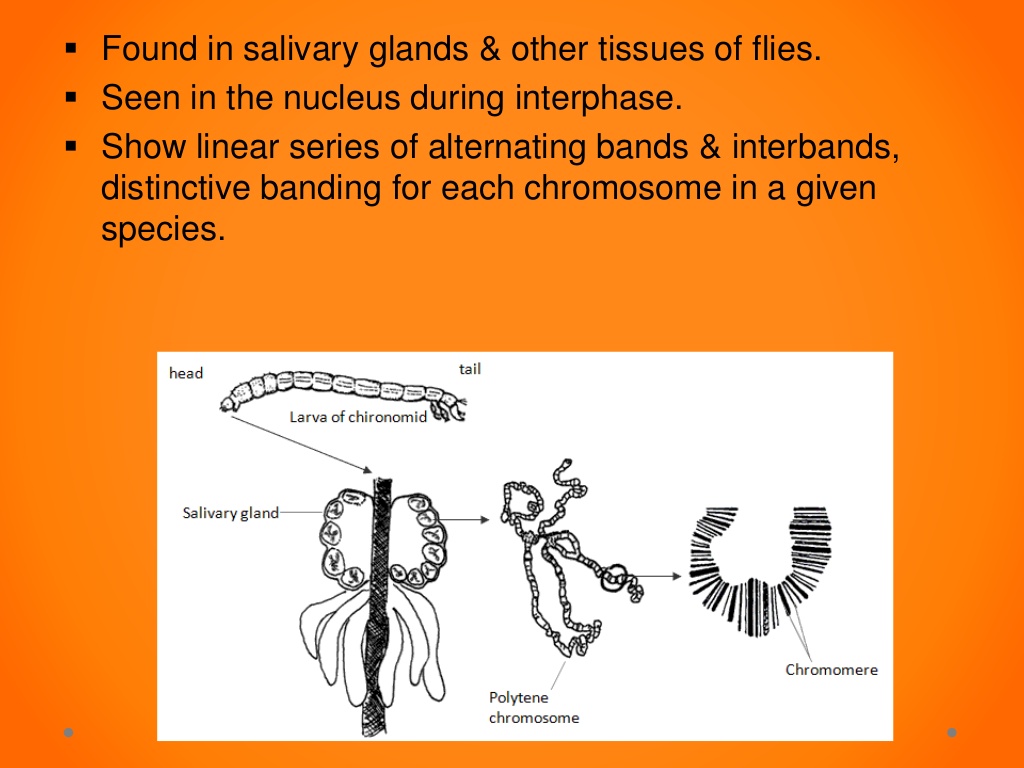 Detail Structure of  Polytene Chromosome
Balbiani Rings  OR Chromosome Puffs
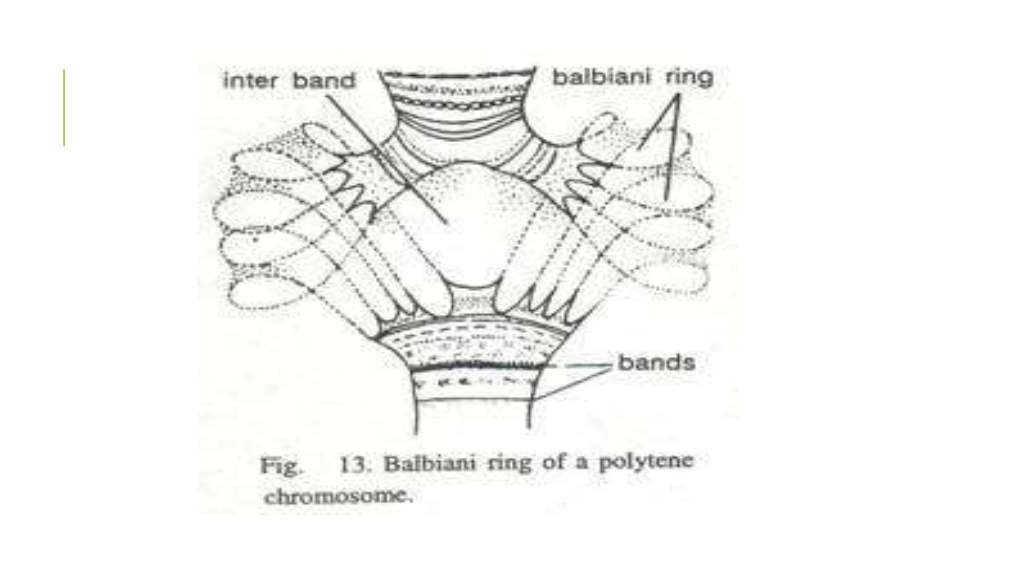 Fig: Balbiani Ring OR Chromosome Puffs
Balbiani Rings
Balbiani Rings
Functional stages of Polytene chromosome
The incorporation of radioactively  labeled RNA shows the activity of gene (transcription)
Functions of Polytene Chromosomes
Polytene chromosomes are used as bio-markers
Polytene Chromosomes
Students are requested to share their queries on Whatsapp group: MMC Botany (D2)       OR
 khare.pushpanjali2@gmail.comOR 
 # 9708063491